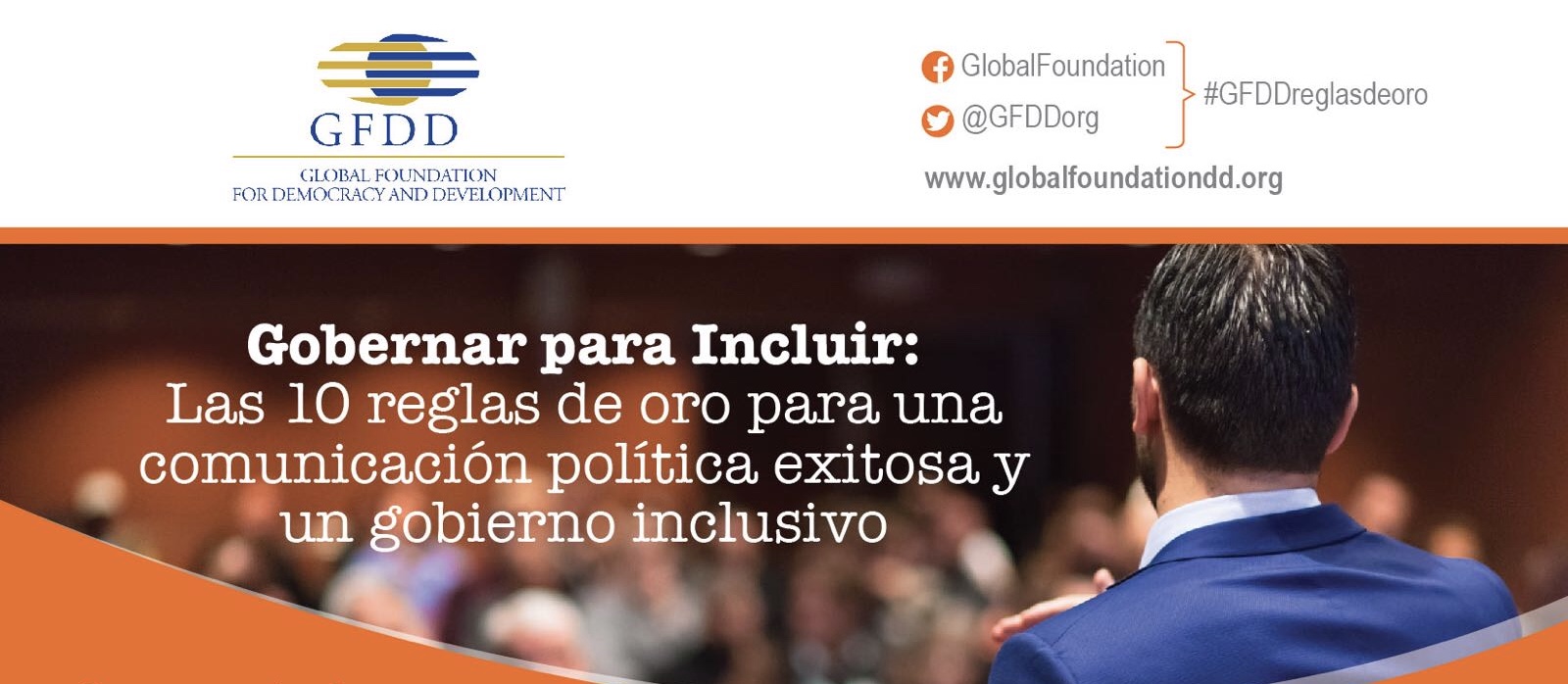 GOBERNAR PARA INCLUIR:
Las 10 reglas de oro para una comunicación política exitosa

@GeovannyVicentR
@GusRojasMatute               #GFDDreglasdeoro
CONOCE A TU AUDIENCIA
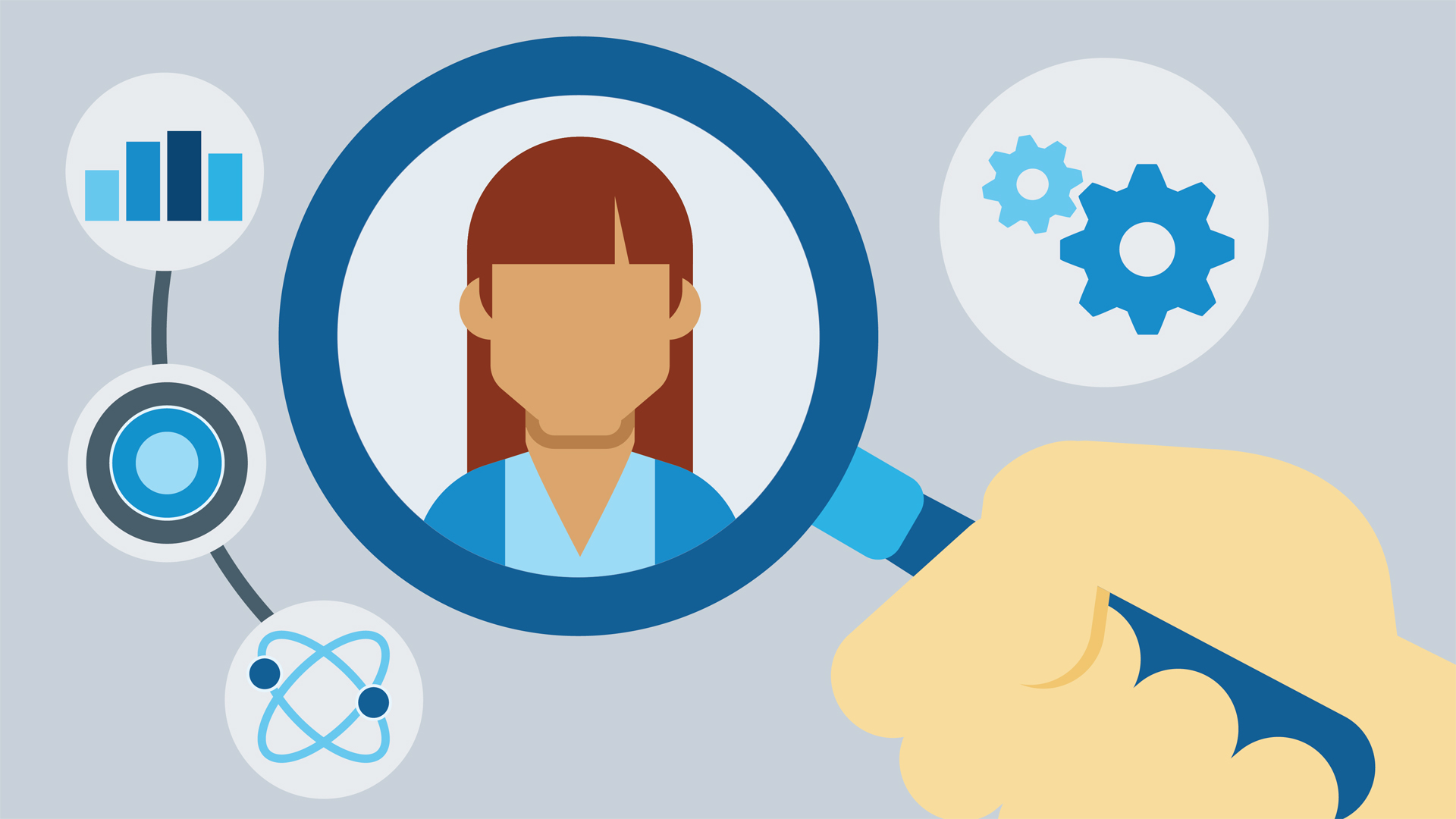 DISEÑA UNA ESTRATEGIA
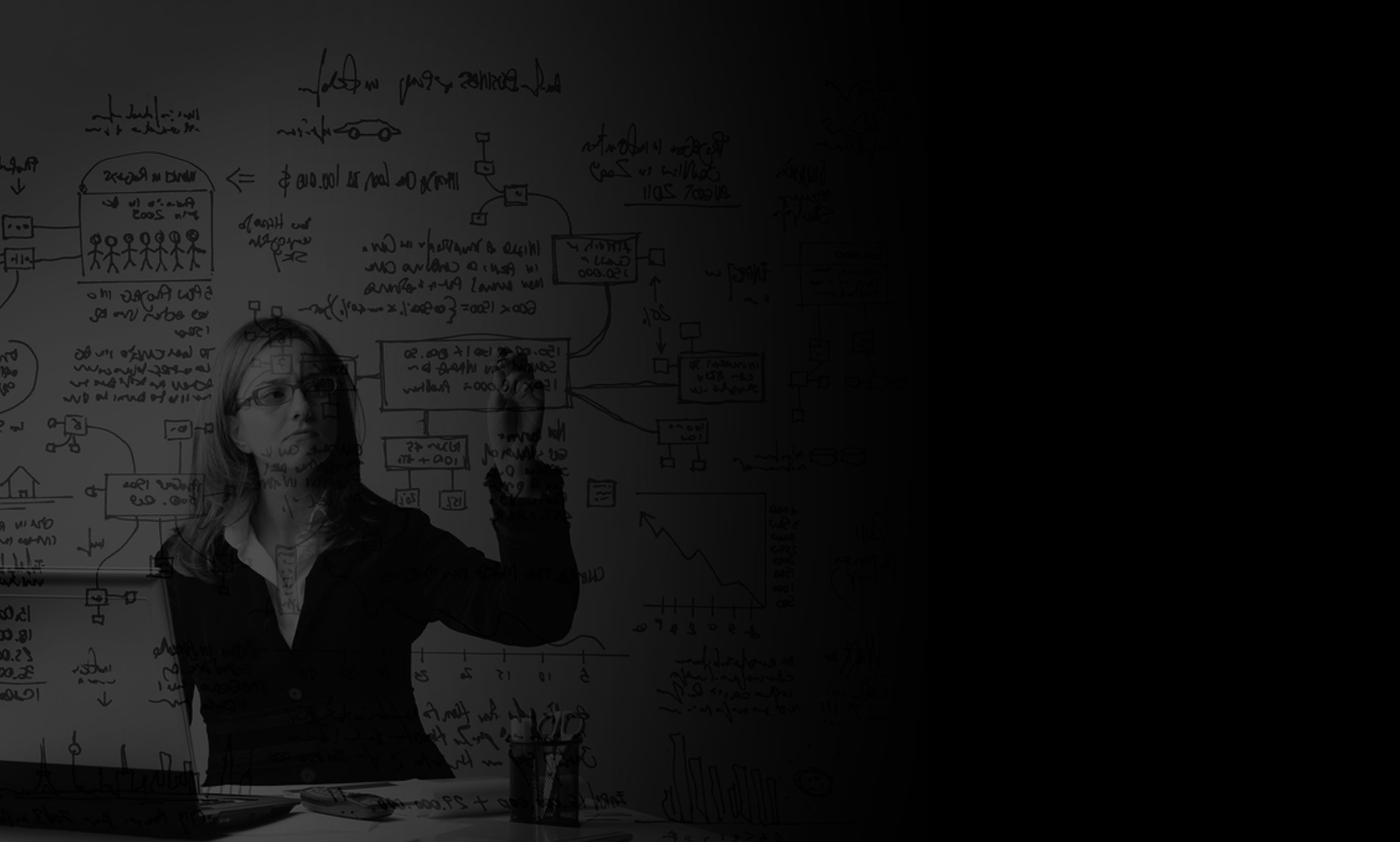 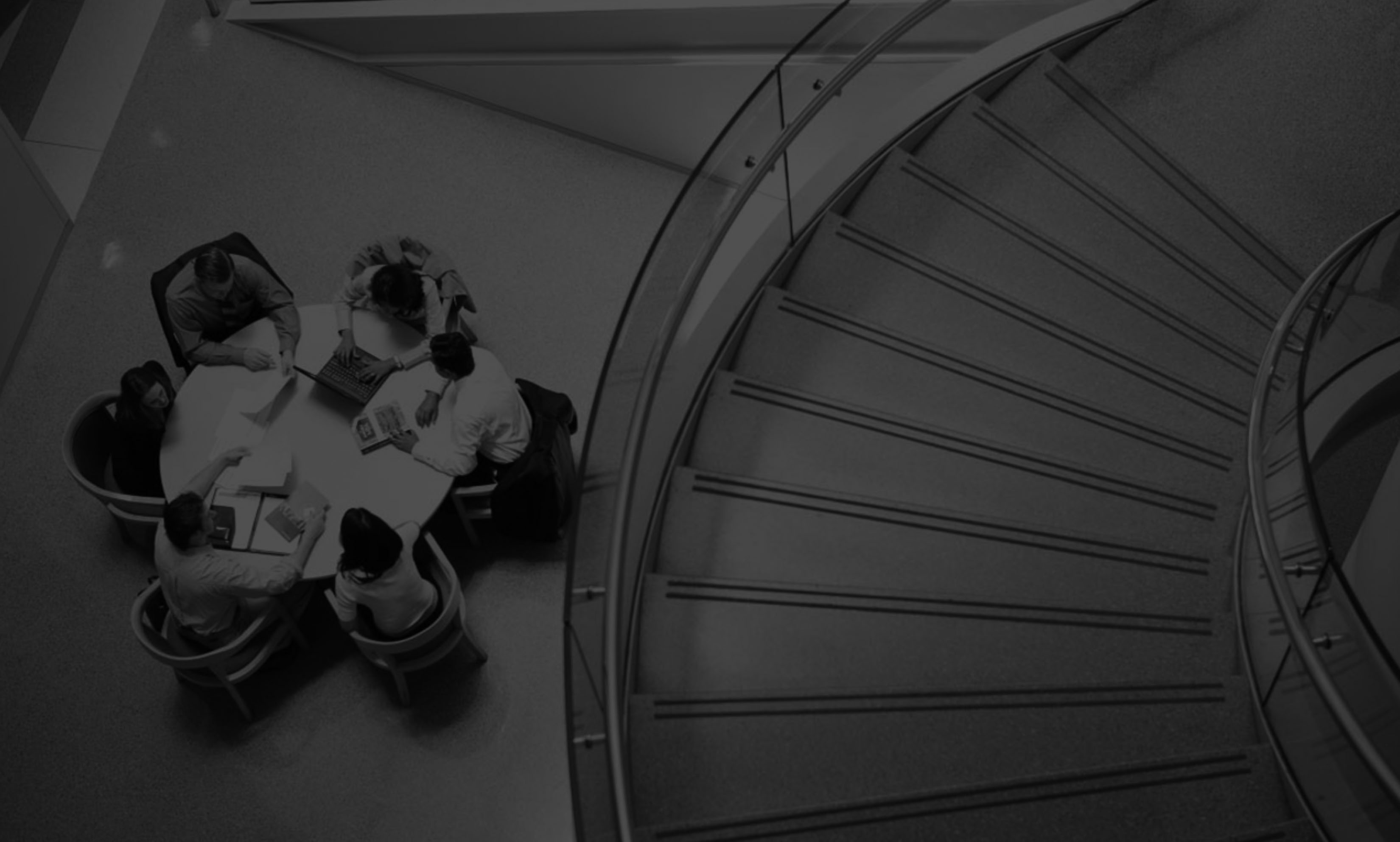 ESCUCHA EMPÁTICA
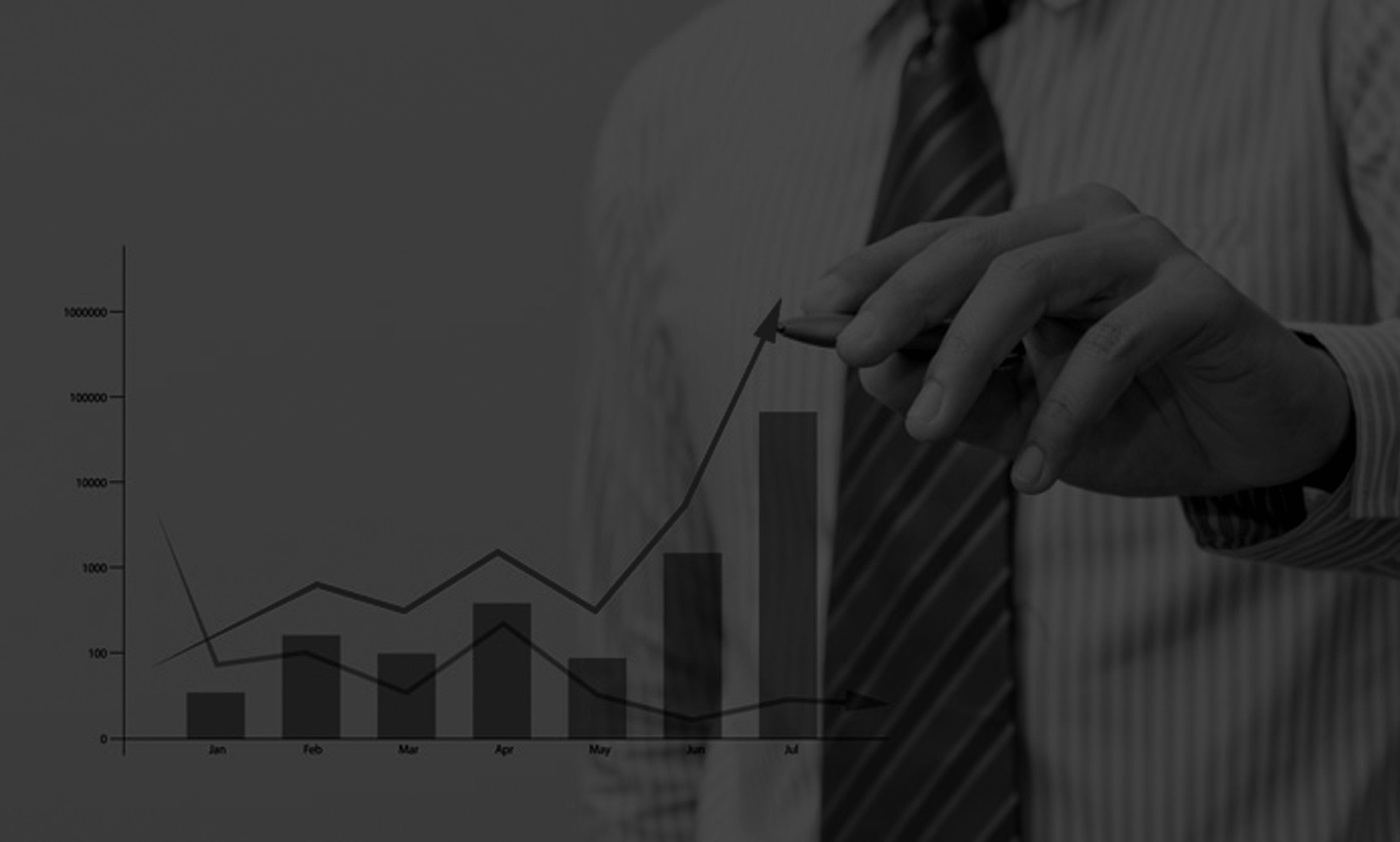 INVESTIGAR
LAS CUATRO “C” DE LA COMUNICACIÓN
WE PLAN
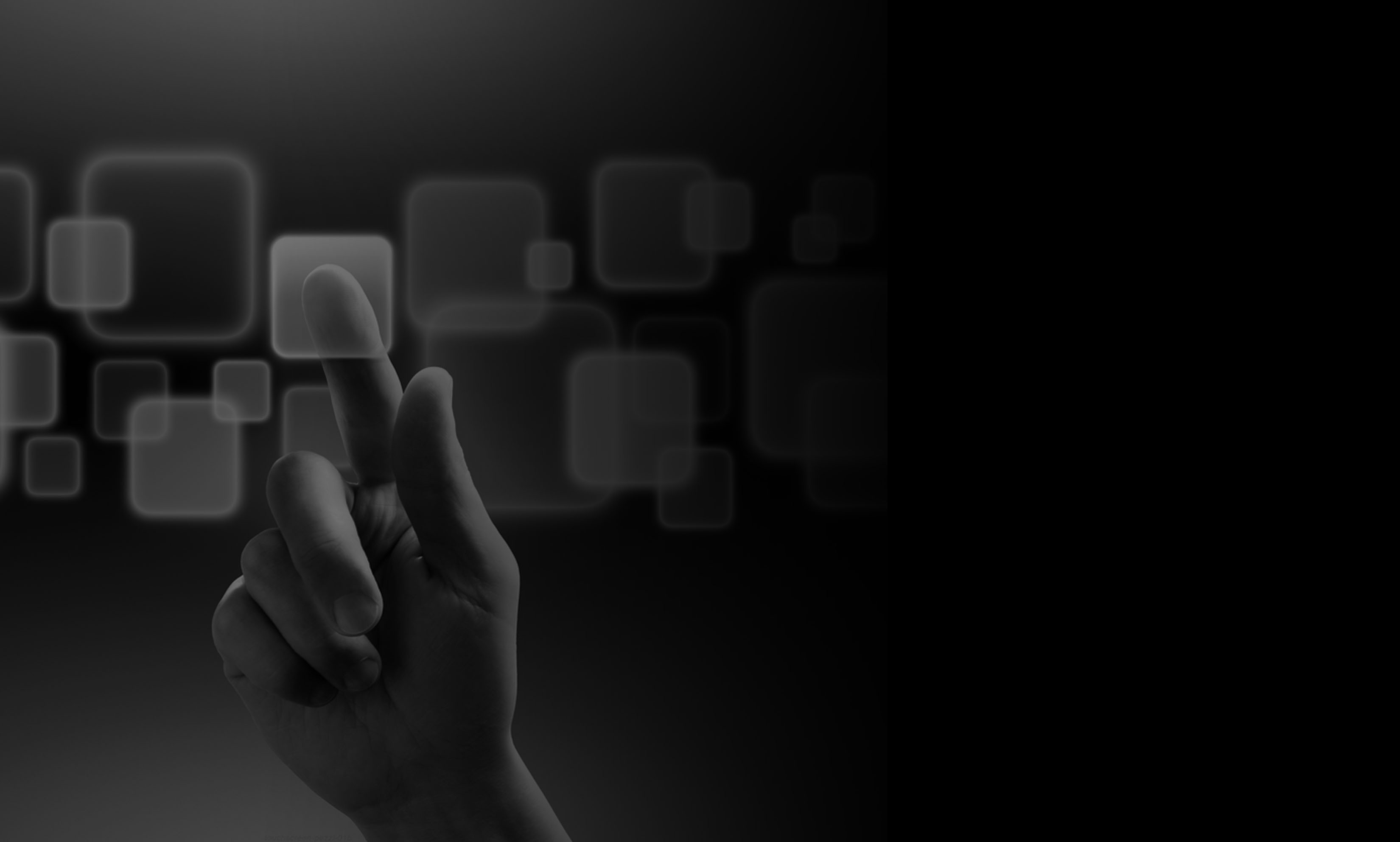 Comprensión
Conexión
Contagio
Credibilidad
LA COMUNICACIÓN ES ORBITAL
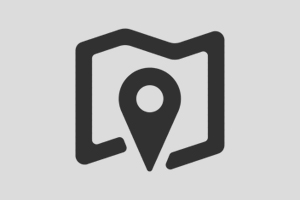 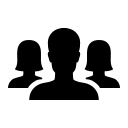 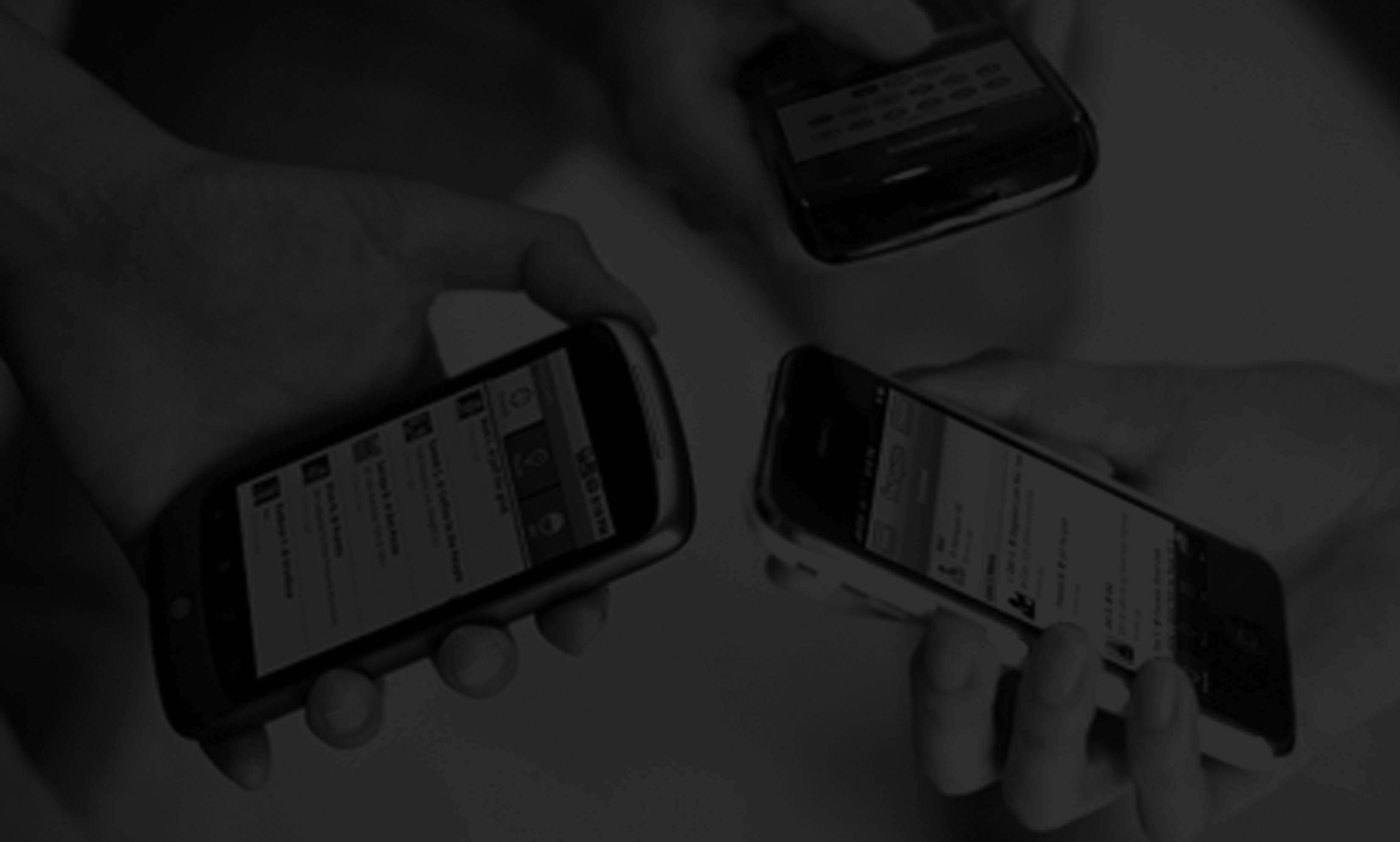 USO DE LAS TICS Y MEDIOS COMUNICACIÓN
Decálago para las relaciones con los medios de comunicación
SIMPLICIDAD
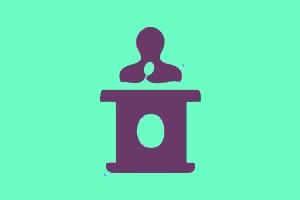 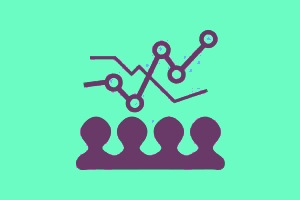 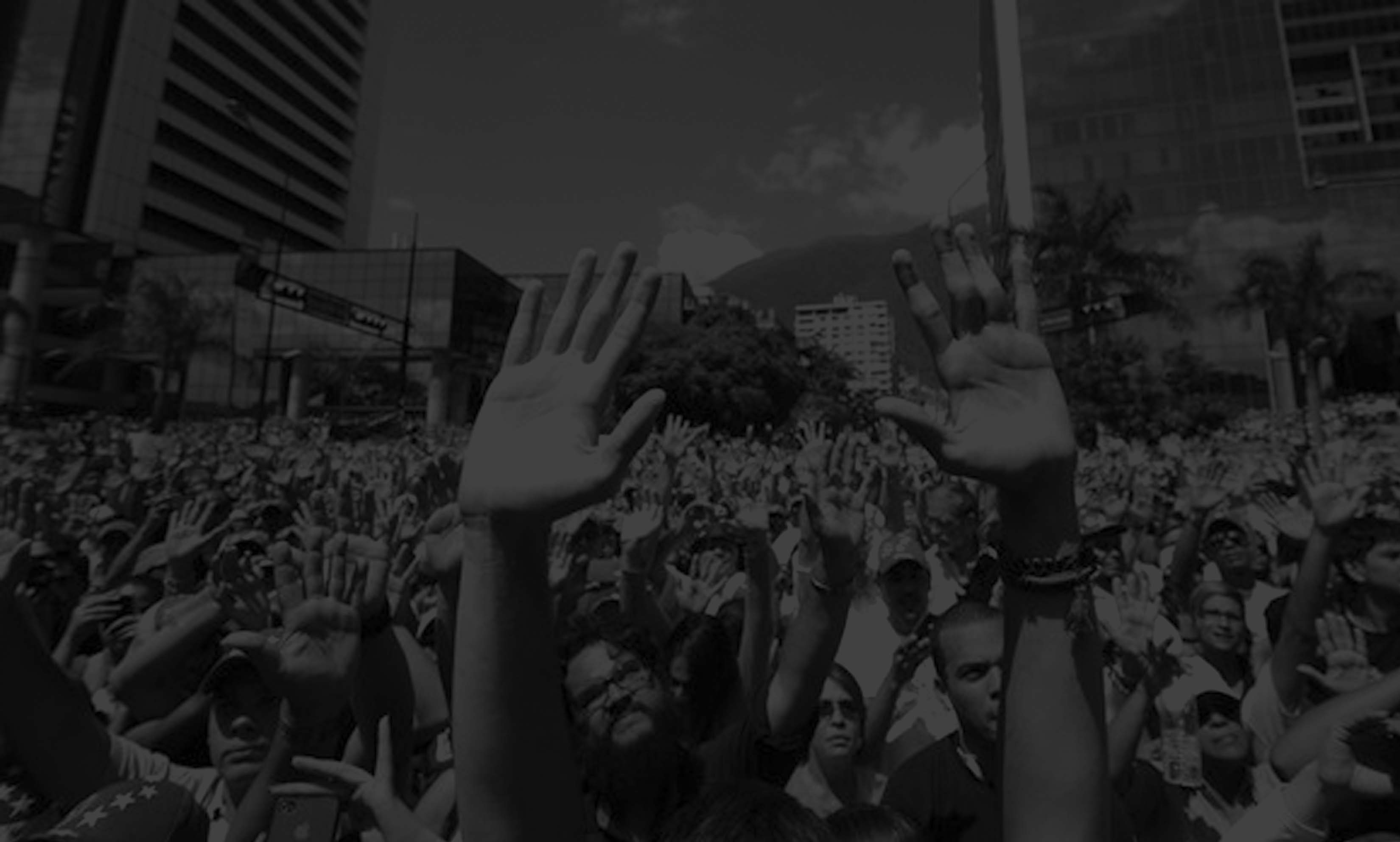 ENCUENTRA TU NARRATIVA
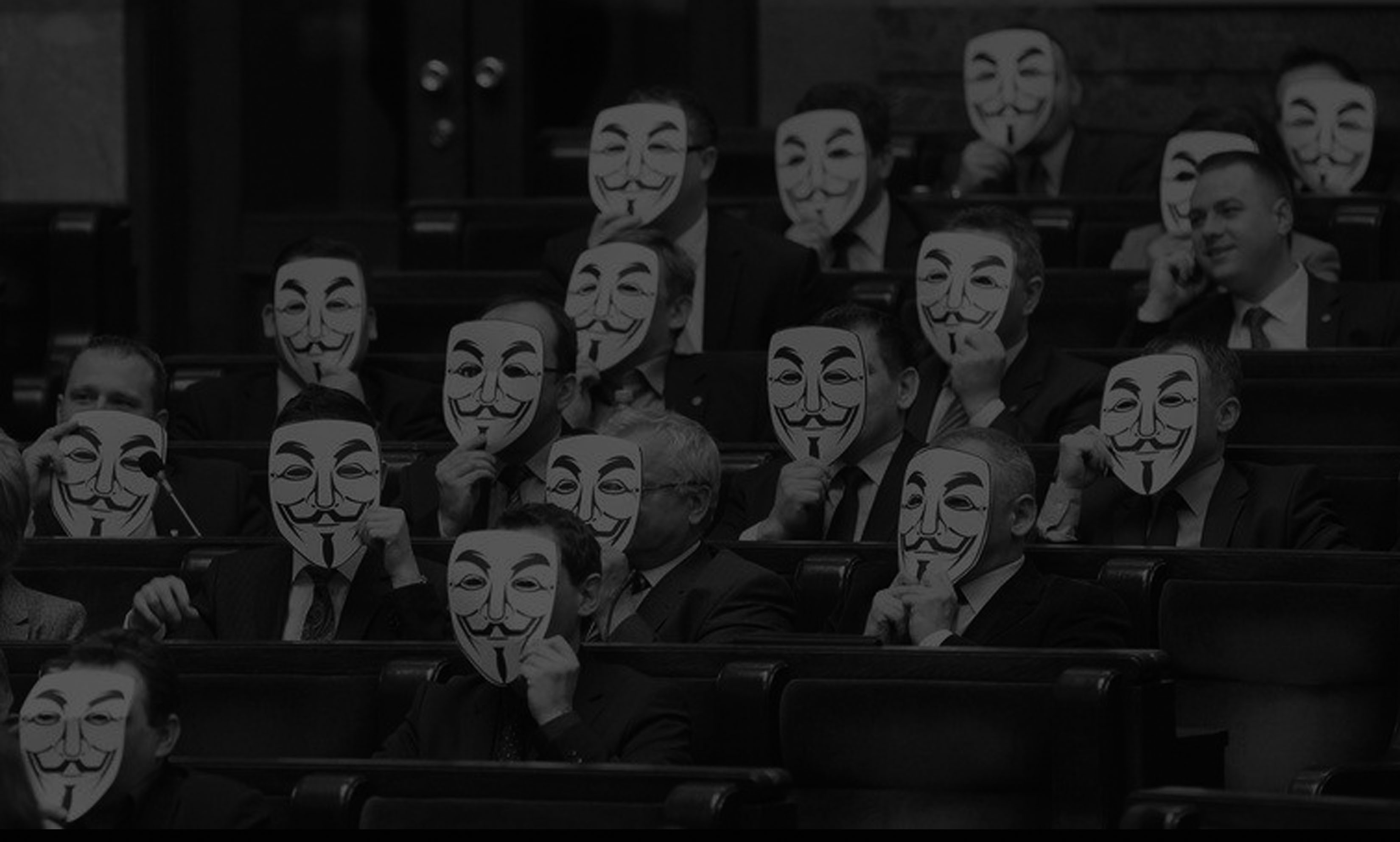 REPETIR, REPETIR, REPETIR
Decálago para las relaciones con los medios de comunicación
Caso de Estudio: Anthony Scaramuccilos cinco errores fatales no permitidos a un jefe de comunicaciones
Pecado capital no. 1:Cinismo exagerado, “love, love and love”.
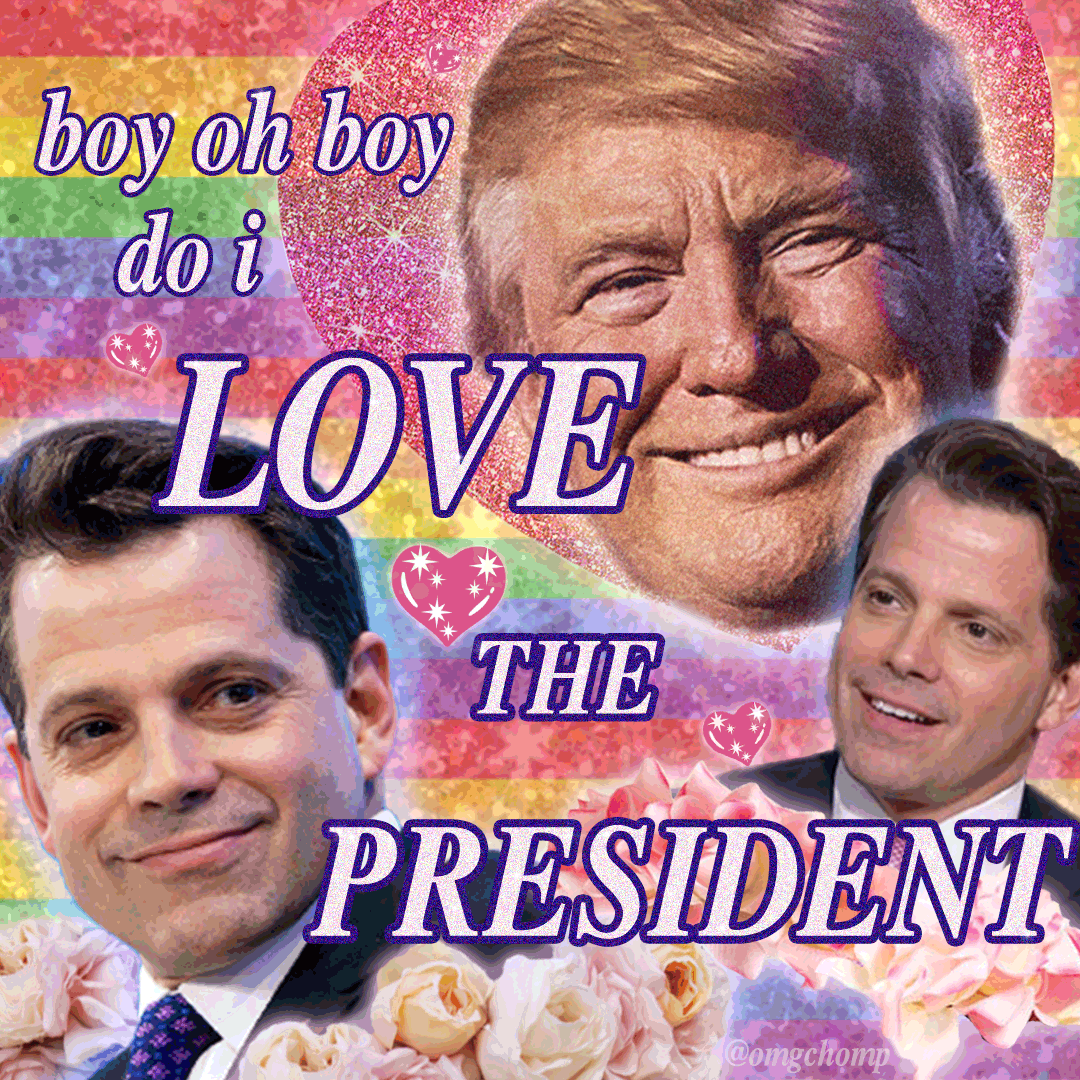 Pecado capital no. 2: Insultos a su equipo
Pecado capital no. 3:Amenazas: "lo que voy hacer es que voy a eliminar a todos los del equipo de Comunicaciones y empezar otra vez"
Pecado capital no. 4:Lenguaje colorido, un término que sustituye lo vulgar
Pecado capital no. 5:Nunca acaparar mas cámaras y atención que el propio presidente, es jugar con fuego
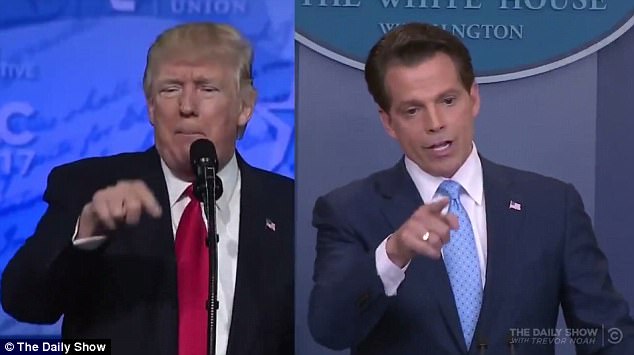 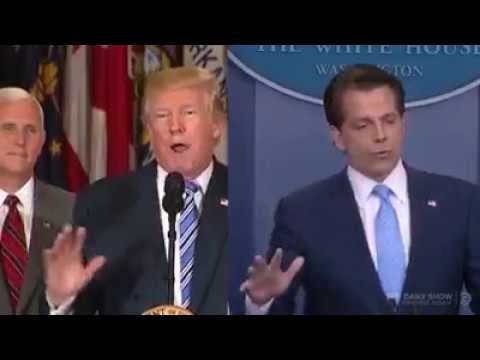 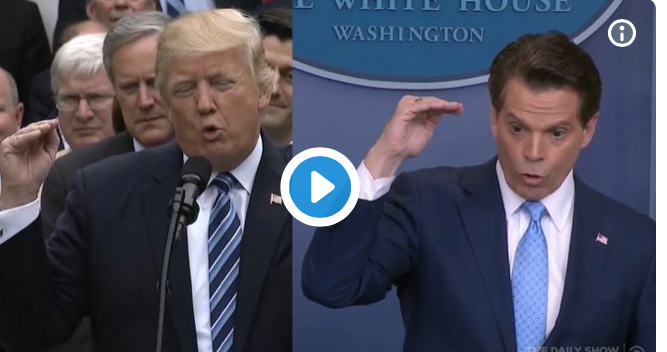 La autenticidad, nuestra marca(Video)
CONTACT US
Gustavo Rojas Matute 
+1 (301) 318.5580

E-mail: gustavor@polinomics.biz
Twitter: @gusrojasmatute


Geovanny Vicente Romero
+1 (570) 877-2834

E-mail: geovannyvicente21@gmail.com
Twitter: @geovannyVicentR